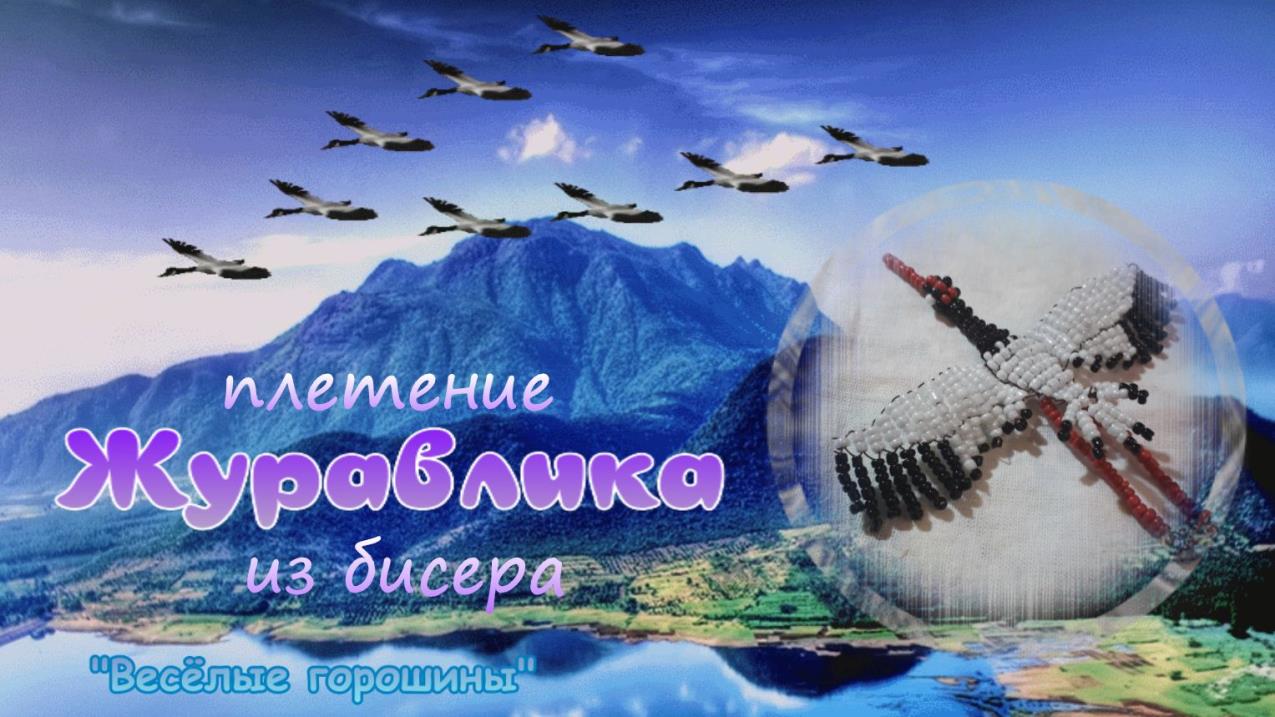 Хильченко Ольга Ивановна, 
педагог дополнительного образования